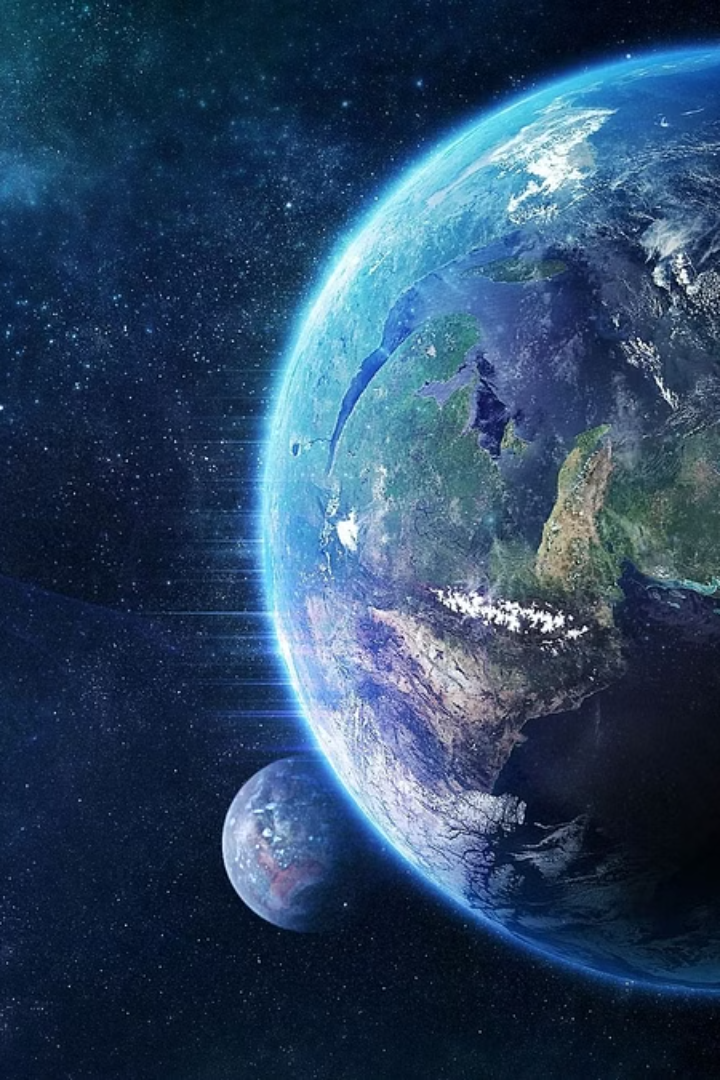 Метео-лаборатория «Атмосфера-Лаб» для наноспутника Геоскан 3U
Команда «Энориум»
Состав команды:  Голышкин Илья,
Сергейчук Максим, Гаспарян Тигран
Наставник: Саркисян Андраник Баградович
МАОУ «СОШ ст.Тарханы» Гагаринского района  г. Саратова
г. Саратов
2024
Задачи проекта:
Цель проекта: создание полезной нагрузки для наноспутника Геоскан 3U
1. Изучить строение наноспутника Геоскан 3U
2. Изучить типы полезных нагрузок наноспутников
3. Изучить виды научных экспериментов, проводимых в космосе
4. Определение состава исследовательской космической Метео-лаборатории
5. Конструирование корпуса наноспутника в САПР Компас 3D
6. Макетирование Метео-лаборатории на базе микроконтроллера ARDUINO
7. Разработка блок схемы программы управления метео-лабораторией
8. Разработка программы управления Метео-лабораторией. Анализ телеметрии
9.Разработка программы научных экспериментов на базе созданной Метео-лаборатории
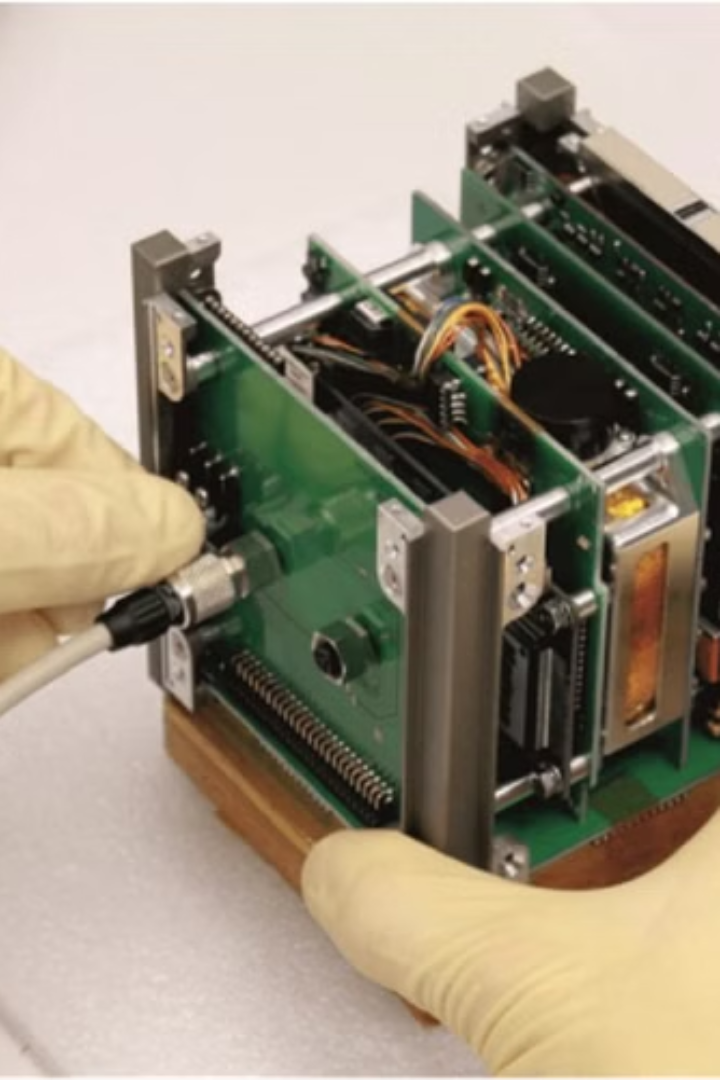 Особенности наноспутников CubeSat
стандартный размер и форма
куб со стороной 10 см и массой до 2 кг
монолитность структуры космического аппарата (не содержит отделяемых частей)
универсальный модуль запуска
Примеры успешных проектов наноспутников
GEOSCAN
Космическая платформа Геоскан 3U
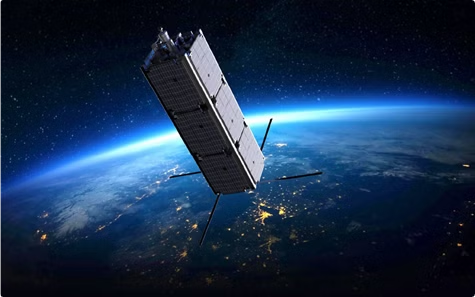 - использованы новые конструктивные решения, позволяющие, в частности, разместить всю основную электронику МКА в одном юните, включая маховики и систему высокоскоростной связи, оставляя два юнита под полезную нагрузку (ПН);
- технологическая возможность для размещения основной электроники как со стороны концевых выключателей, так и с противоположной стороны кубсата;
- созданы новые схемотехнические решения модулей электроники и их компоновка в стеке бортового оборудования;
- Надёжность конструктива и электронной составляющей
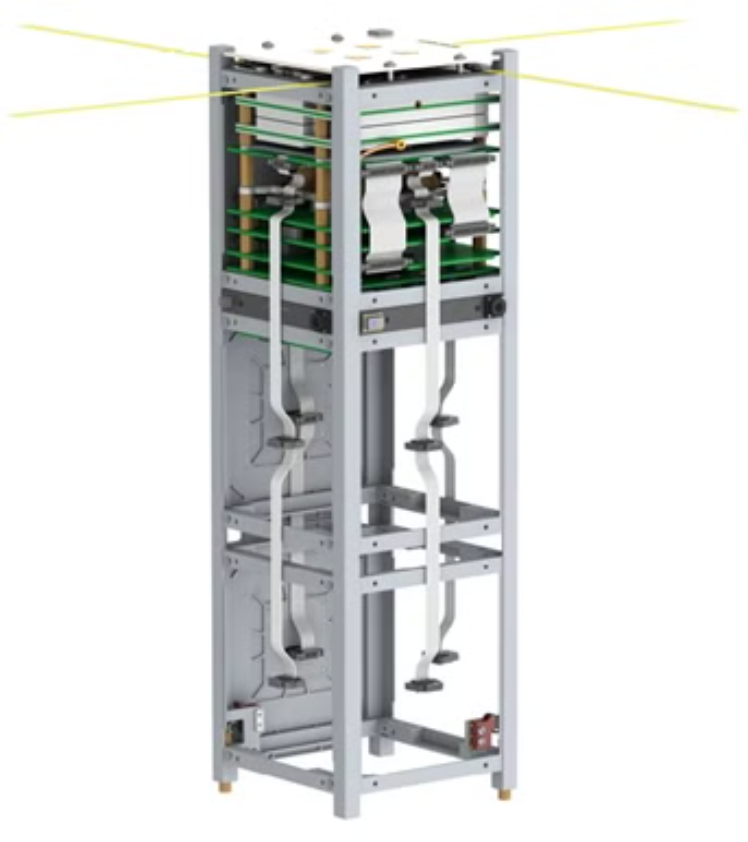 Состав наноспутника Геоскан
Состав платформы:
-модуль питания;
-модуль управления и ориентации
-модуль приемопередатчика УВЧ- диапазона;
-модуль передатчика Х-диапазона -антенный модуль УВЧ-диапазона; -антенная решетка Х-диапазона -блок маховиков с платой управления; -модуль датчиков ориентации и сервисного обслуживания;
-технологическая камера.
Интеграция с наноспутником Геоскан
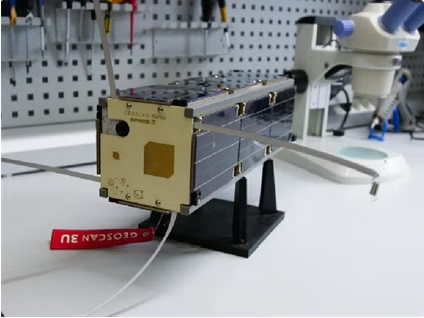 Наноспутники семейства Геоскан 3U располагают двумя юнитами полезной нагрузки.
Учтённые размеры
Биолабаротории для интеграции составляют 20х10х10 см.
Для подключения лабораторного оборудования доступен модуль
питания на 5В и шина данных CAN 2.0
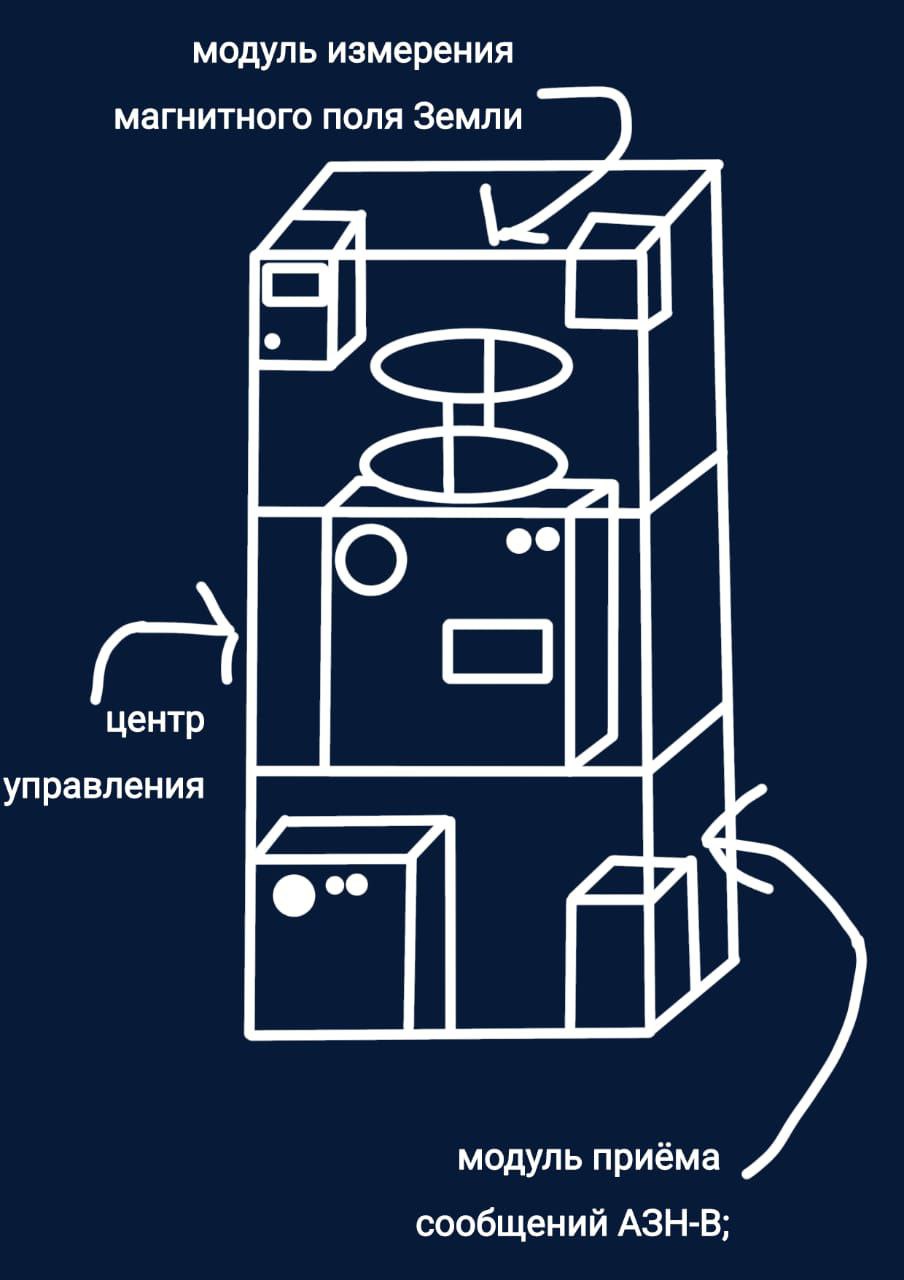 Полезная масса состоит из:
Модуль  измерения магнитного поля Земли.
Модуль приёма сообщений АЗН-В.
Центральный модуль управления комплексом метео-лаборатории
Разработка программы научных экспериментов на базе созданной метео-лабораторией
Внедрённый в наноспутник модуль измерения магнитного поля земли позволит предсказывать стихийные бедствия: цунами, землетрясения, извержения вулканов и прочие «катаклизмы» по всему миру.
Внедренный модуль АЗН-В позволит пилотам воздушных судов и авиадиспетчерам наземных пунктов наблюдать за движением самолёта в реальном времени с большой точностью. Использование данного модуля примечательно тем, что один установленный модуль  АЗН-В, позволит обеспечить зону приёма сигналов от ВС не менее, чем на 1500 км.
Наша команда
Гаспарян Тигран                             Сергейчук Максим               Голышкин Илья       Саркисян Андраник Баградович
Капитан команды «Энориум»               Проектировщик                    Программист           Наставник команды
Список литературы и источников
https://pikabu.ru/story/mks_kakie_yeksperimentyi_provodyat_ko smonavtyi_1_4036210
https: //spacepi.space/
Бусленко Н.П. Моделирование сложных систем. 2-е изд., перераб. Наука 1978 г. - 400 с.
Granados, Arno & Tseng, Celia. (2023). Digital Engineering Enablers for Systems Engineering in Early-Stage Research and Development. INSIGHT. 26. 47-55. 10.1002/inst.12456.
Häring, Ivo & Sudheendran, Vivek & Sankin, Roman & Hiermaier, Stefan. (2022). Joint functional safety ISO 26262 and cybersecurity STRIDE/HEAVENS assessment by developers within MBSE SPES framework using extended SysML diagrams and minor automations.
Hause, Matthew & Day, Robert. (2019). Frenemies: OPM and SysML Together in an MBSE Model. INCOSE International Symposium. 29. 691-706 . 10.1002/j.2334-5837.2019.00629.x.
Zhu, D., Yin, H., Xu, Y. et al. A Survey of Advanced Information Fusion System: from Model-Driven toKnowledge- Enabled. Data Sci. Eng. 8, 85-97 (2023). https://doi.org/10.1007/s41019-023-00209-8
Swaminathan, Rajashekar & Sarojini, Darshan & Hwang, John. (2023). Integrating MBSE and MDO through an Extended Requirements-Functional-Logical-Physical (RFLP) Framework. 10.2514/6.2023-3908. 19
https://wokwi.com/